Agency for Electronic Communications and Postal Services
Pavle Mijuskovic, Deputy Executive Director
SEE 6: 12-13 June 2017, Budva, Montenegro
Content
About Montenegro
About Agency
Overview of electronic comunications market
Achieved in 2016
2
SEE 6: 12-13 June 2017, Budva, Montenegro
About Montenegro
Montenegro- basic data:
area - 13.812 km2population – 620,029seacoast - 294 km, beaches - 73 kmhighest mountain - 2.522 m (Durmitor, Bobotov kuk)Capital and Administrative Center: Podgorica (185,937 citizens)

Ports : Bar, Budva, Kotor and Herceg Novi 
Airports :Podgorica and Tivat
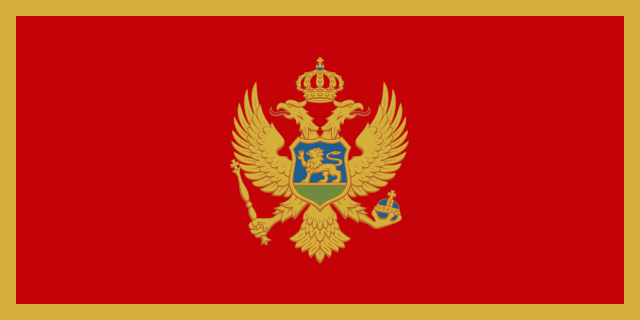 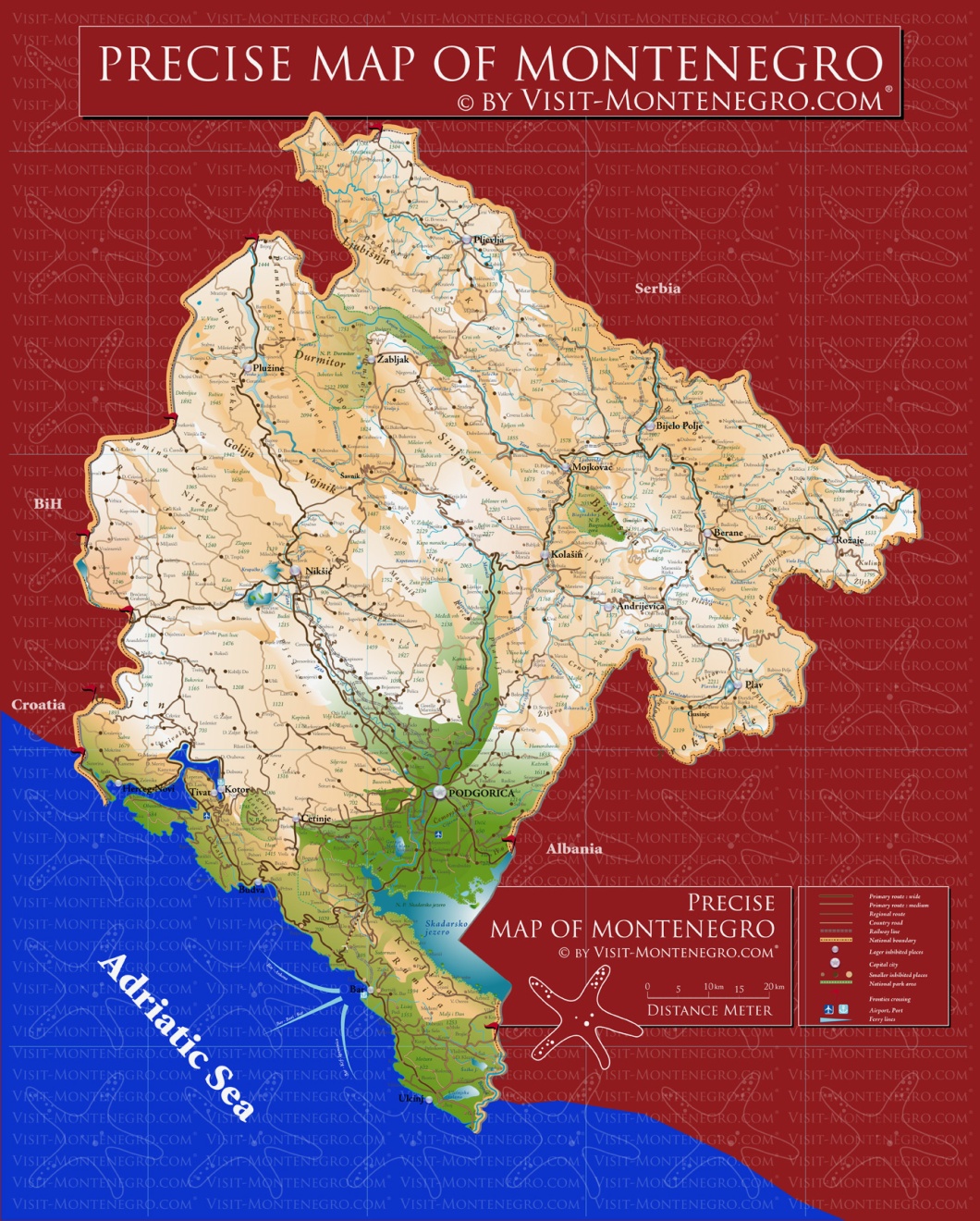 3
SEE 6: 12-13 June 2017, Budva, Montenegro
About Agency
The Agency for Electronic Communications and Postal (EKIP) was established on 8 March 2001
Our goals: 
to provide secure and predictable environment; 
to create conditions for the implementation and development of new technologies, with the promotion of rational utilization of limited resources; 
to promote competition and prevent the distortion of market;
to resolve  disputes between operators, and to constantly improve the protection of the interests of customers.
4
SEE 6: 12-13 June 2017, Budva, Montenegro
About Agency
Managing bodies of the Agency are the Council and the Executive Director
There is 70 employees in the Agency, including the President, the Council members and the Executive Director.
5
SEE 6: 12-13 June 2017, Budva, Montenegro
Overview of electronic comunications market
40 – registered operators
4 – fixed operators
3 – mobile operators
16 – ISP
7 – AVM (TV programs distribution) operators
Sector revenue ca 231 mil
Investment ca 117 mil
6
SEE 6: 12-13 June 2017, Budva, Montenegro
Fixed telephony
Subscribers 149.412
Penetration 24,1%
7
SEE 6: 12-13 June 2017, Budva, Montenegro
Mobile telephony
Subscribers 1.020. 768
Penetration 165%
8
SEE 6: 12-13 June 2017, Budva, Montenegro
Broadband Internet access
Fixed BB subscribers 114.917
Fixed penetration 18,5%
Mobile penetration 8,9%
Household penetration 58,9%
Internet usage 69,9%
9
SEE 6: 12-13 June 2017, Budva, Montenegro
AVM (TV programs distribution)
Subscribers 189.358
10
SEE 6: 12-13 June 2017, Budva, Montenegro
Achieved in 2016
Spectrum auction
System for data collection
Infrastructure mapping
Tariff Calculator
Roaming agreement
Price reduction
11
SEE 6: 12-13 June 2017, Budva, Montenegro
Pavle Mijuskovic
Deputy Executive Director
pavle.mijuskovic@ekip.me
12
SEE 6: 12-13 June 2017, Budva, Montenegro